Kebijakan Ujian Sertifikasi Profesi di Zaman Millenium
Malang, 8 Desember 2017
Seminar Nasional Universitas Islam Malang
1
Latar Belakang Pembicara
Devy Arveida 
Lahir di Jakarta 7 Juni 1971, menikah, memiliki anak : 2 putri dan 1 putra.
Pendidikan : - SDN Cijawura 1 Bandung
                           - SMP Negeri Buahbatu Bandung 
                           - SMAN 8 Bandung
- Sarjana Akuntansi dari Universitas Andalas, Sumatera Barat, 1990-  wisuda Maret 1996
Riwayat pekerjaan :
1997-2010, staf di Bagian Bina Perusahaan Efek, Biro Transaksi dan Lembaga Efek, Bapepam
2011-2012, staf di Bagian Wakil Perusahaan Efek, Biro Transaksi dan Lembaga Efek, Bapepam-LK
2013-2014, Kepala Sub Bagian Pengembangan Kebijakan Wakil Perusahaan Efek, Bagian Pengembangan Transaksi dan Lembaga Efek, Direktorat Transaksi dan Lembaga Efek, Otoritas Jasa Keuangan
2014-sekarang, Kepala Sub Bagian Pengawasan Wakil Perantara Pedagang Efek (WPPE), Bagian Pengawasan Wakil Perusahaan Efek dan Lembaga Efek, Direktorat Pengawasan Lembaga Efek, Otoritas Jasa Keuangan
2
Latar Belakang Pembicara
Susana Diah K
Lahir di Surakarta 12 November 1982, menikah, memiliki 2 anak
Pendidikan : - SD NDM Surakarta
                           - SMP Negeri 10 Surakarta 
                           - SMAN 2 Surakarta
- Sarjana Ekonomi dari Universitas Jenderal Soedirman, Purwokerto th. 2005
Riwayat pekerjaan :
2009, Finance Staff, PT Jurnalindo Aksara Grafika (Bisnis Indonesia), Jakarta
2010-2012, staf di Bagian Pengawasan Pelaku Pengelolaan Investasi, Biro Pengelolaan Investasi, Bapepam-LK
2013-2015, staf di Bagian Perizinan Pelaku Pengelolaan Investasi, Direktorat Pengelolaan Investasi, Otoritas Jasa Keuangan
2015-sekarang, Kepala Sub Bagian Pengawasan Wakil Penjamin Emisi Efek (WPEE), Bagian Pengawasan Wakil Perusahaan Efek dan Lembaga Efek, Direktorat Pengawasan Lembaga Efek, Otoritas Jasa Keuangan
3
Blue Print Pengaturan Profesi
SKKNI
Dasar penyusunan
modul ujian
APPE
ASOSIASI
BNSP
LSP
Lisensi dan pengawasan
POJK Pendaftaran LSP (Perubahan V.B.5)
POJK 24/POJK.04/2016
PIHAK LAIN
Ujian kompetensi
Deregulasi kewajiban untuk bekerja di Perusahaan Efek
Masa berlaku izin
Pendidikan  berkelanjutan
Peningkatan peran asosiasi
ASPM
WAPERD
WPPE
WPEE
WMI
Perorangan
WPPE - P
WPPE - PT
Kelembagaan
SE Asosiasi 
SE OJK No 16/SEOJK.04/2016
17/SEOJK.04/2016
POJK 27/POJK.04/2014
POJK 22/POJK.04/2016
POJK 25/POJK.04/2014
POJK 16/POJK.04/2015
POJK 50/POJK.04/2015
SE PPL 
SE OJK No
45/SEOJK.04/2016
55/SEOJK.04/2016
Segmentasi Perizinan WPPE
Peningkatan Peran Asosiasi
Kewajiban PPL
Pengaturan Pelaksanaan Teknis Profesi WPEE dan WPPE
5
POJK Nomor 27/POJK.04/2014tentangPerizinan Wakil Penjamin Emisi Efek dan Wakil Perantara Pedagang Efek
Struktur Peraturan
7
Orang perseorangan yang diwajibkan memiliki izin
Direktur yang bertanggung jawab atas kegiatan penjaminan emisi Efek
Direktur yang bertanggung jawab atas kegiatan keperantaraan perdagangan Efek
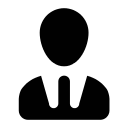 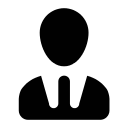 Pegawai yang melakukan kegiatan pemasaran
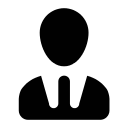 Pegawai yang bertanggung jawab atas kegiatan penjaminan emisi Efek
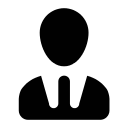 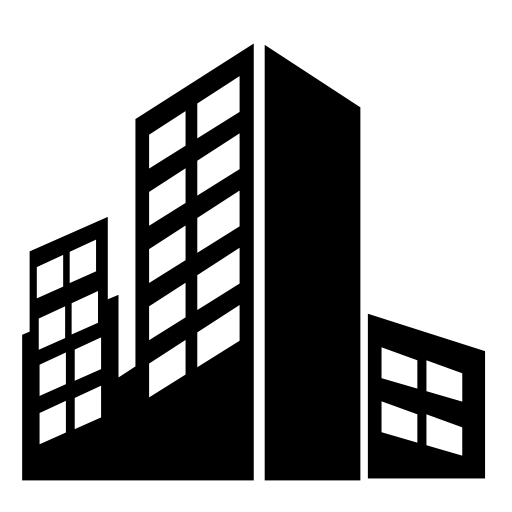 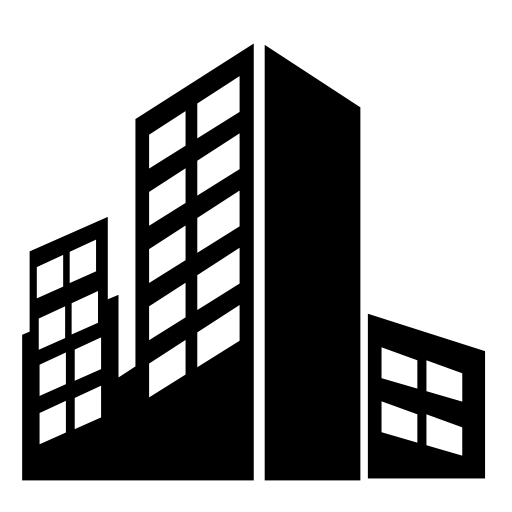 Pegawai yang melakukan kegiatan manajemen  risiko
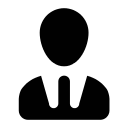 PPE
PEE
Pegawai dengan posisi jabatan di bawah direktur, yang membawahkan unit yang bertanggung jawab atas kegiatan penjaminan emisi Efek
Pegawai yang melakukan kegiatan sebagai pejabat yang membawahkan fungsi kepatuhan
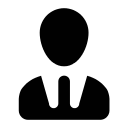 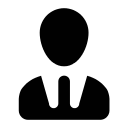 Pegawai yang melakukan kegiatan sebagai pejabat yang membawahkan fungsi analisis/riset perdagangan Efek
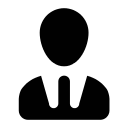 8
Persyaratan (1)
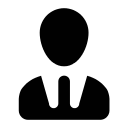 1.  Persyaratan Integritas
memiliki akhlak dan moral yang baik; 
cakap melakukan perbuatan hukum; 
tidak pernah melakukan perbuatan tercela dan/atau dihukum karena terbukti melakukan tindak pidana di bidang jasa keuangan;
tidak pernah dikenakan sanksi pencabutan izin, pembatalan persetujuan, dan/atau pembatalan pendaftaran oleh Otoritas Jasa Keuangan selama 3 (tiga) tahun terakhir; 
tidak pernah dinyatakan pailit atau menjadi pengurus yang dinyatakan bersalah menyebabkan suatu perusahaan dinyatakan pailit; dan 
memiliki komitmen yang tinggi untuk mematuhi peraturan perundang-undangan;
2.  Persyaratan Kompetensi
berpendidikan paling rendah pendidikan menengah; 
memiliki pengetahuan dan keahlian yang memadai di bidang Pasar Modal.
bekerja pada lembaga jasa keuangan di Indonesia, bagi warga negara asing; dan
tidak bekerja pada lebih dari satu Perusahaan Efek dan/atau lembaga jasa keuangan lainnya.
9
Kewajiban
Kewajiban
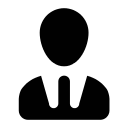 memahami dan mematuhi peraturan perundang-undangan Pasar Modal Indonesia; 
bertindak dan bersikap profesional serta mempunyai wawasan yang luas di bidang Pasar Modal;
menjadi anggota asosiasi yang telah mendapatkan pengakuan dari OJK
(berlaku ketika terdapat pengaturan OJK terkait asosiasi melalui SE)
Mengikuti pendidikan berkelanjutan
(berlaku ketika terdapat asosiasi atau pihak lain yang telah mendapatkan pengakuan dari OJK untuk menyelenggarakan pendidikan khusus di bidang Pasar Modal)
Laporan mulai bekerja, berhenti bekerja, atau pindah bekerja, paling lambat 14 (empat belas) hari terhitung sejak yang bersangkutan mulai bekerja, berhenti bekerja, atau pindah bekerja; dan/atau
Laporan keikutsertaan dalam pendidikan berkelanjutan paling lambat 14 (empat belas) hari terhitung sejak yang bersangkutan selesai mengikuti program tersebut disertai bukti pendukung.
Dalam hal batas waktu penyampaian laporan jatuh pada hari libur, laporan mulai bekerja, berhenti bekerja, atau pindah bekerja dan laporan keikutsertaan atas pendidikan berkelanjutan disampaikan paling lambat pada 1 (satu) hari kerja berikutnya.
Larangan
dilarang bekerja rangkap pada lebih dari satu Perusahaan Efek dan/atau lembaga jasa keuangan lainnya, 
(kecuali yang berkedudukan sebagai anggota direksi dari Penjamin Emisi Efek dan/atau Perantara Pedagang Efek untuk merangkap jabatan sebagai komisaris Bursa Efek, Lembaga Kliring dan Penjaminan, atau Lembaga Penyimpanan dan Penyelesaian)
10
Masa berlaku dan perpanjangan izin
Izin berlaku 2 tahun dan dapat diperpanjang
Izin yang telah dikeluarkan sebelum berlakunya Peraturan Otoritas Jasa Keuangan ini dinyatakan tetap berlaku sampai dengan 2 (dua) tahun sejak berlakunya Peraturan Otoritas Jasa Keuangan ini
11
POJK Nomor 22/POJK.04/2016tentangSegmentasi Perizinan Wakil Perantara Pedagang Efek
12
LATAR BELAKANG & TUJUAN
Latar Belakang
Kurangnya jumlah tenaga pemasaran berizin
Pengembangan konsep keagenan Perantara Pedagang Efek
TUJUAN
Meningkatkan jumlah tenaga pemasar berizin
Mendukung konsep keagenan
13
STRUKTUR PENGATURAN
14
POKOK-POKOK PENGATURAN
15
KEWENANGAN YANG DIMILIKI
Fungsi Pemasaran..........................................................
melakukan penawaran kepada calon nasabah.....
menerapkan KYC....................................................
membuat kontrak pembukaan rekening Efek........
menerima pesanan dan/atau instruksi nasabah...
melakukan komunikasi dengan nasabah...............
Fungsi Managemen Risiko.............................................
Fungsi Kepatuhan..........................................................
Fungsi Analis/riset.........................................................
16
PEMBERIAN IZIN
Data per 1 Desember  2017
17
Data Pembukaan Rekening
Transaksi yang terjadi di seluruh industri jasa keuangan sebanyak 3,5 juta rekening saat bulan Inklusi keuangan Oktober 2016.
Data Pasar Modal per 30 November 2017 
Data subrek efek per 30 November 2017 : 776.579
Data subrek reksadana 30 November 2017 : 879.268
Penambahan jumlah account baru (efek dan reksadana) per 30 November 2017 : 349.151
18
Pembukaan Rekening
Pembukaan rekening dana pihak ketiga 3.388.267 rekening
Lainnya 158.210
19
Pembukaan Rekening Di Luar DPK
Pembukaan rekening tabungan emas sebanyak 115.862 rekening
Pembukaan rekening investasi pada pasar modal 14.880
Pembukaan rekening pembiayaan 14.321
Pembukaan polis asuransi 12.482 polis
Pembukaan rekening pada Dana Pensiun 665
20
Bulan Inklusi Keuangan Oktober 2016
Transaksi yang terjadi di seluruh industri jasa keuangan sebanyak 3,5 juta rekening :
Pembukaan rekening dana pihak ketiga 3.388.267 rekening
Pembukaan rekening tabungan emas sebanyak 115.862 rekening
Pembukaan rekening investasi pada pasar modal 14.880
Pembukaan rekening pembiayaan 14.321
Pembukaan polis asuransi 12.482 polis
Pembukaan rekening pada Dana Pensiun 665
Data subrek efek per 30 November 2017 : 776.579
Data subrek reksadana 30 November 2017 : 879.268
Penambahan jumlah account baru (efek dan reksadana) per 30 November 2017 : 349.151
21
Sistem Perizinan dan Registrasi (E-licensing) Terintegrasi(SPRINT)
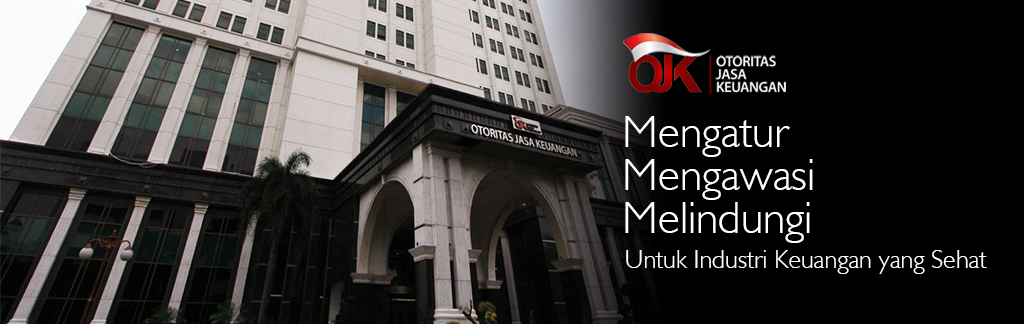 18
Proses Yang Dapat Dilakukan Melalui SPRINT
Pemohon
Perizinan
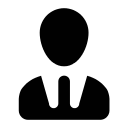 Melakukan registrasi akun di SPRINT
Melakukan pembayaran sesuai dengan jenis izin yang dimohonkan
Melakukan refreshment pembayaran di akun SPRINT
Mengisi form permohonan izin perorangan
Melakukan upload dokumen perizinan
Menunggu tanggapan dari OJK
Pelaporan
Masuk ke akun SPRINT pemohon 
Laporan mulai bekerja
Laporan berhenti bekerja, atau pindah bekerja
Perpanjangan Izin
Dilakukan sebelum masa izin berakhir yaitu 90 (sembilan puluh) hari sebelum tanggal izin perorangan berakhir.
Masuk ke akun SPRINT pemohon
Melengkapi dokumen perpanjangan
Mengunggu tanggapan dari OJK
23
Proses Yang Dapat Dilakukan Melalui SPRINT
OJK
Perizinan
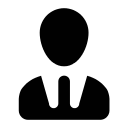 Melakukan verifikasi dokumen
Memberikan persetujuan / penolakan permohonan izin perorangan
Meminta kekurangan dokumen permohonan izin perorangan
Pelaporan
Update database pemegang izin perorangan
Perpanjangan Izin
Melakukan verifikasi dokumen
Memberikan persetujuan / penolakan permohonan perpanjangan izin perorangan
Meminta kekurangan dokumen permohonan perpanjangan izin perorangan
24
FITUR PERIZINAN MELALUI SPRINT
25
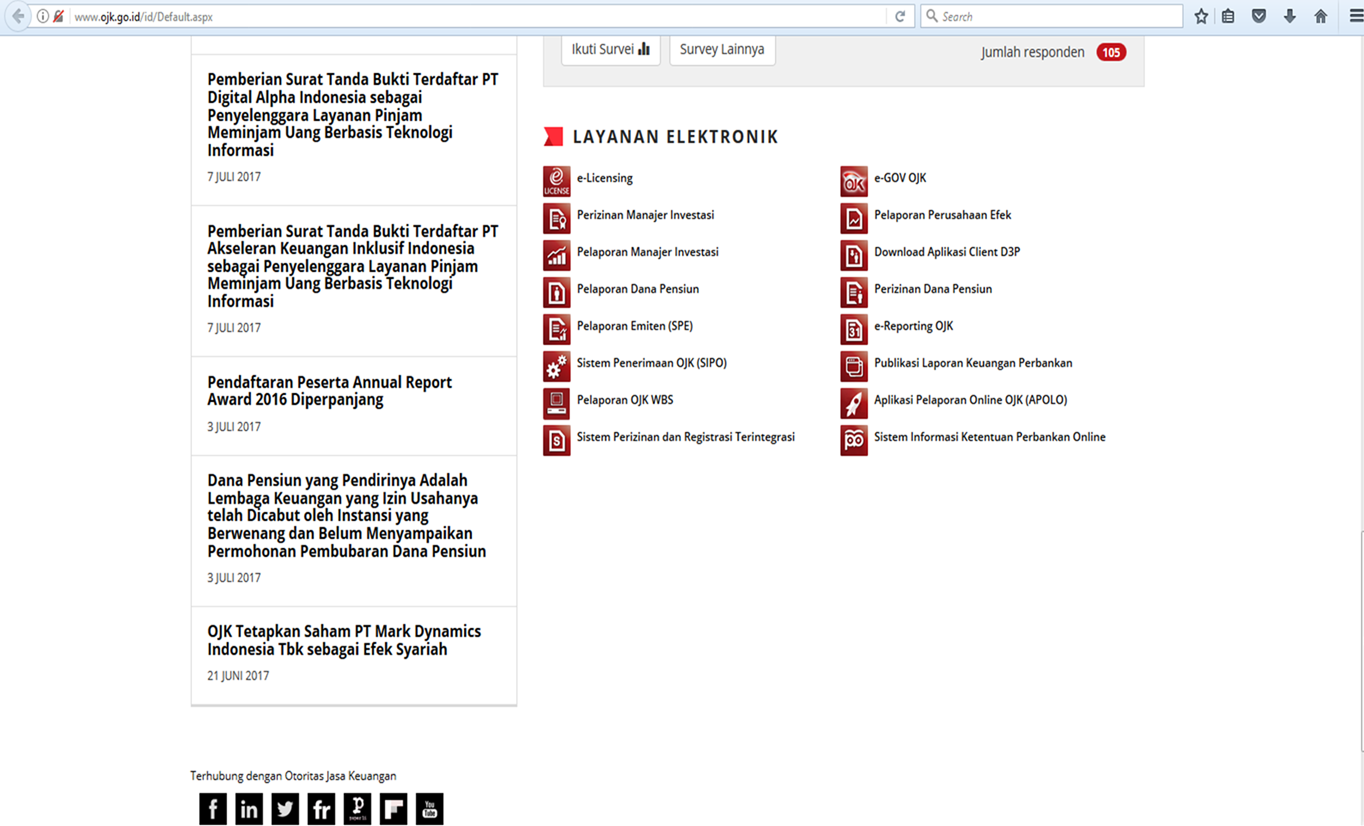 26
Registrasi
Login
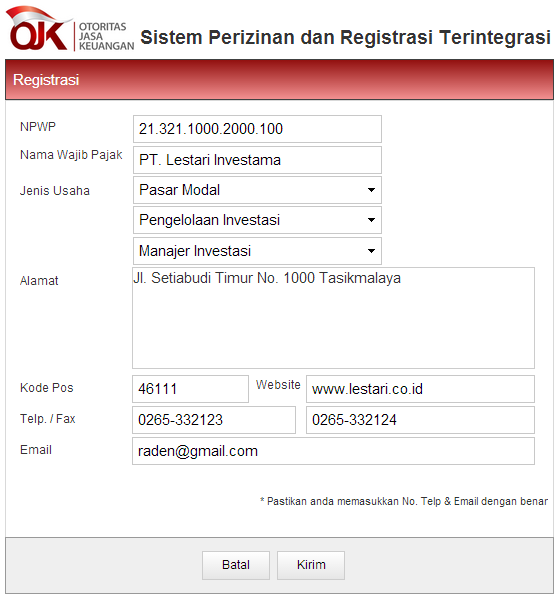 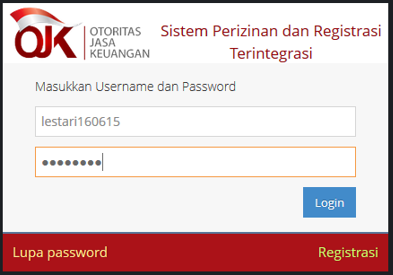 Masukkan User ID & Password yang dikirim melalui E-Mail saat registrasi
Pemohon melakukan Registrasi dengan mengisi formulir
Setelah tombol Kirim di-klik, pemohon akan mendapatkan UserID & Password yang dikirim melalui E-Mail
27
Tampilan Awal
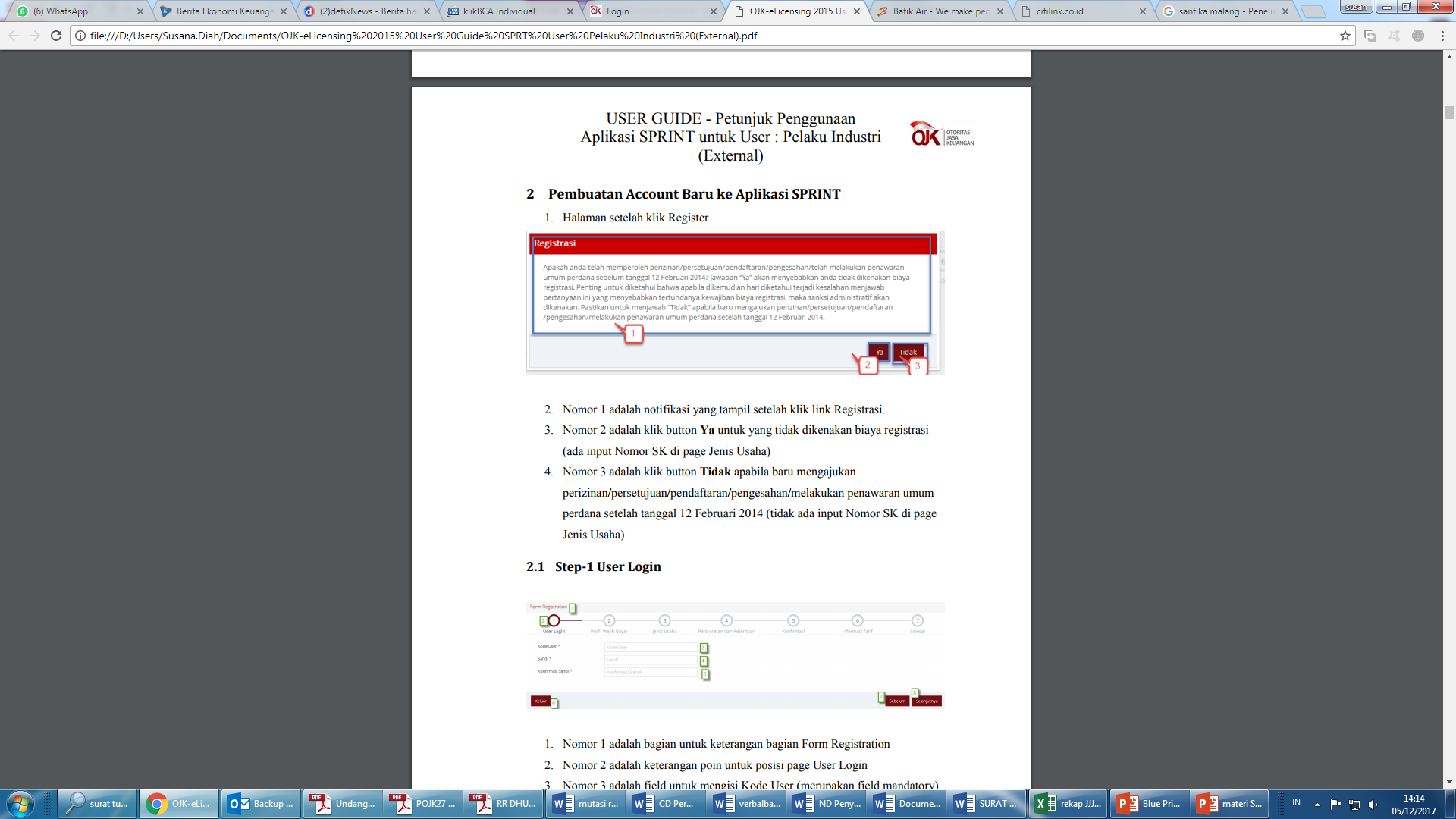 28
Contoh tampilan User Login dan Profil Wajib Bayar
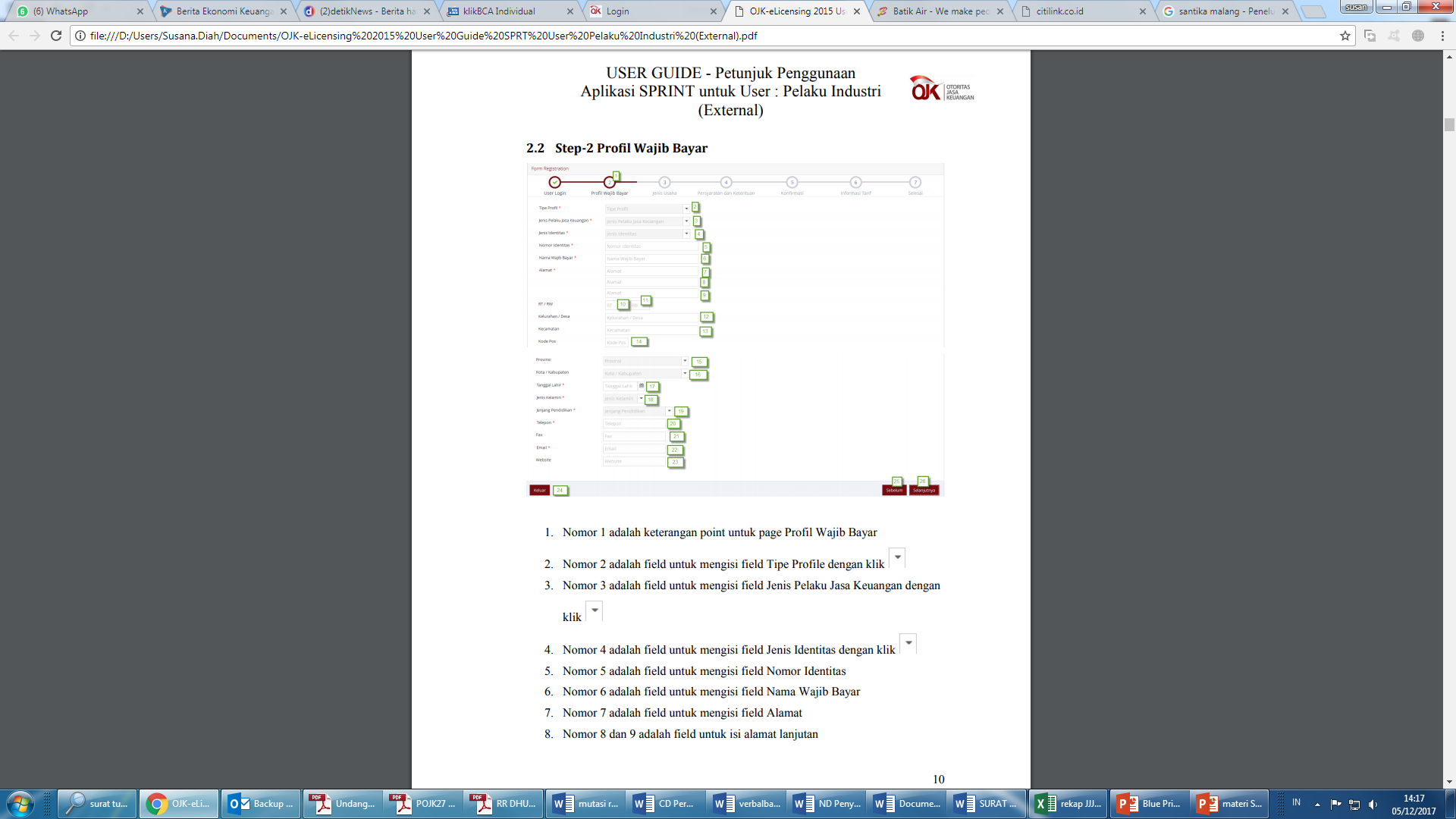 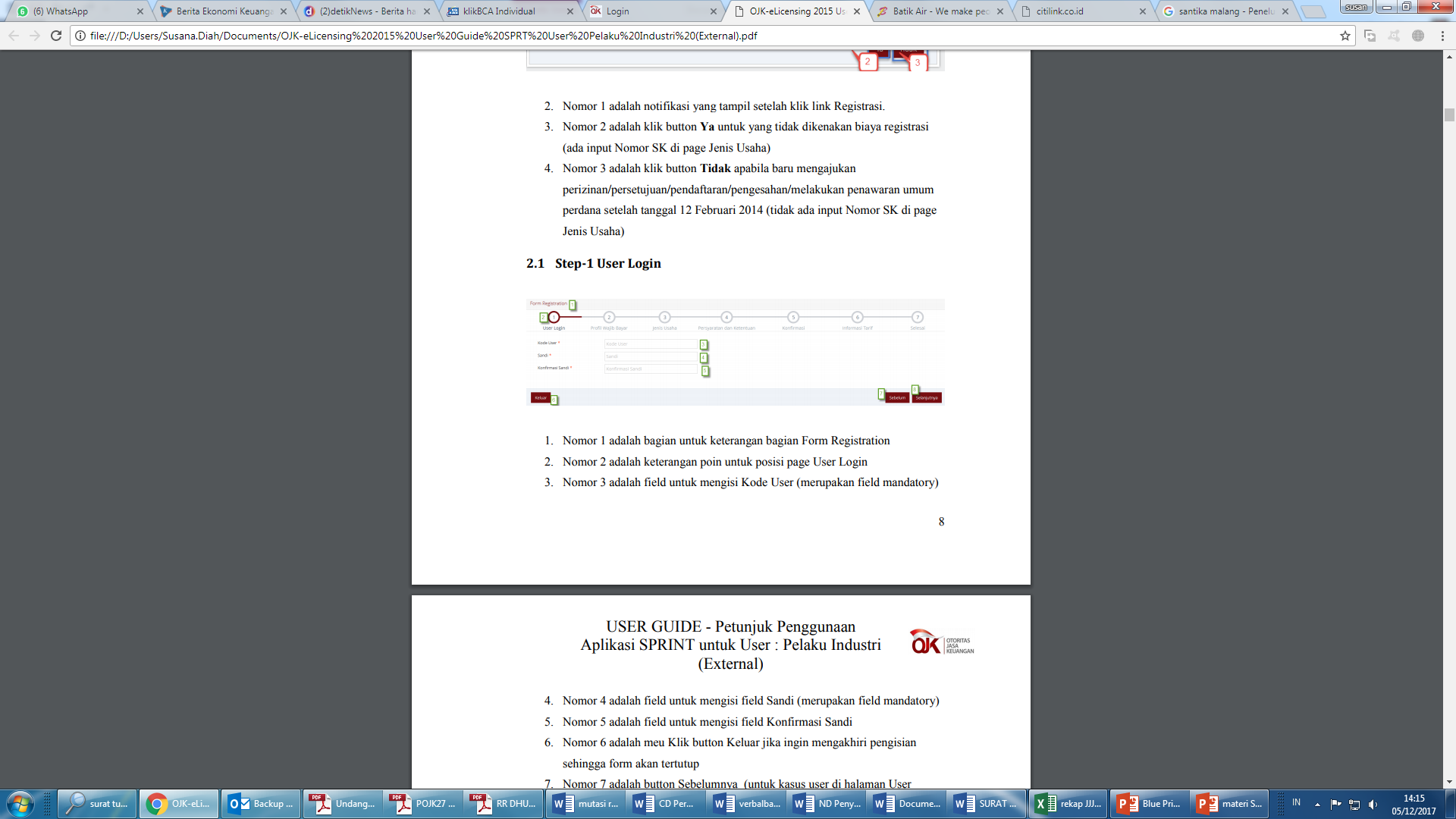 29
Contoh tampilan Konfirmasi dan Informasi Tarif
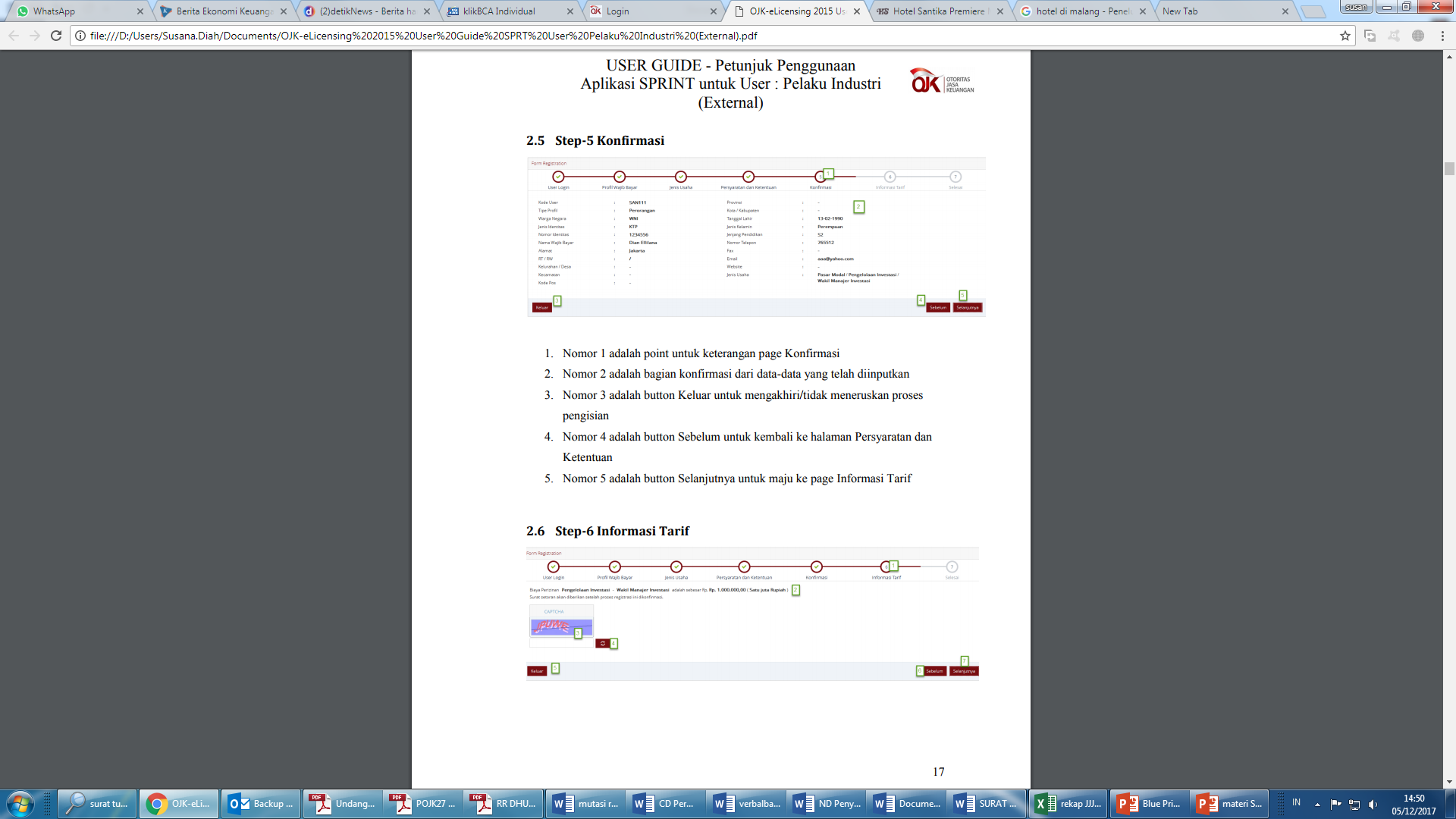 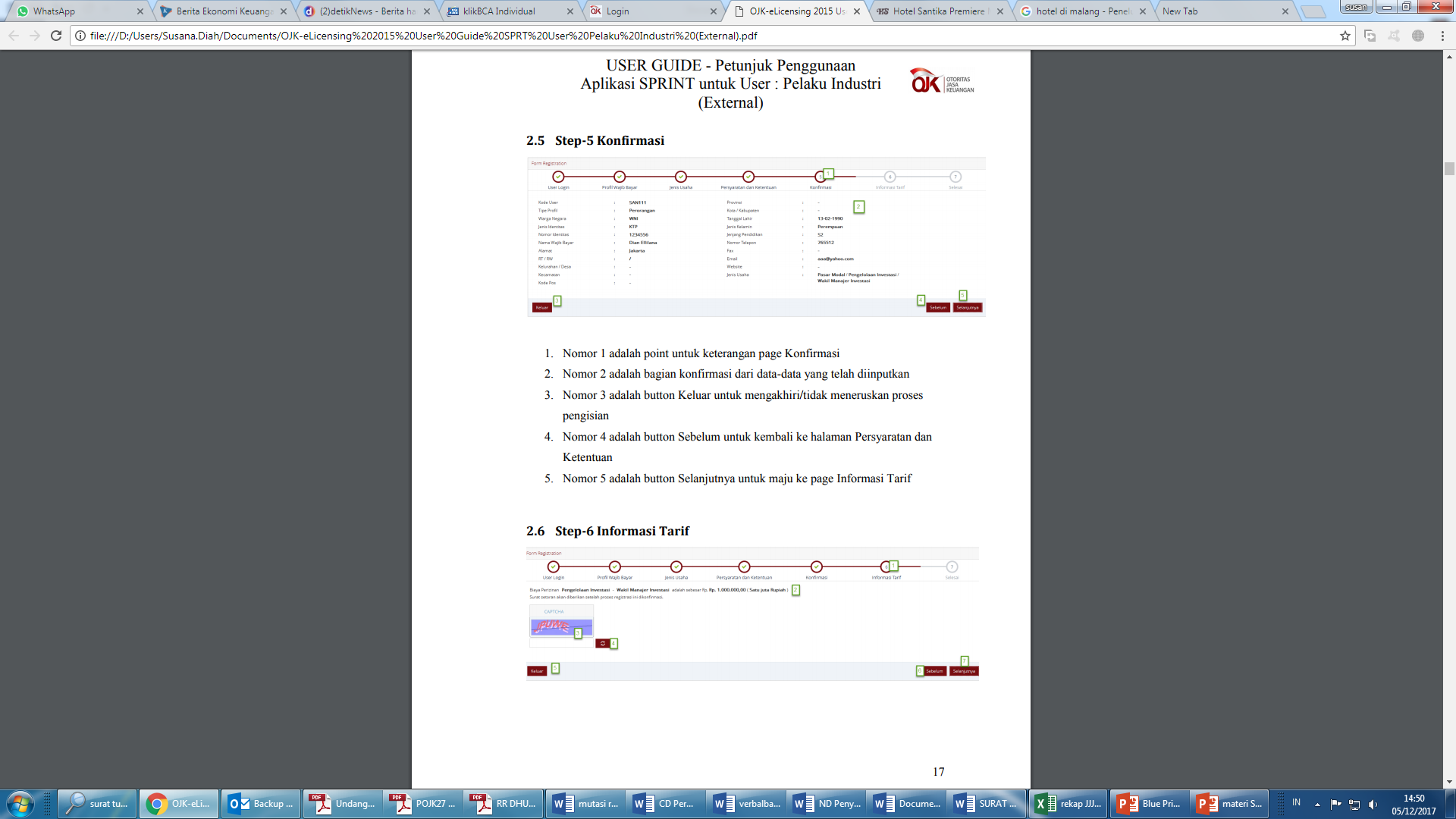 30
Contoh tampilan selesai proses registrasi SPRINT
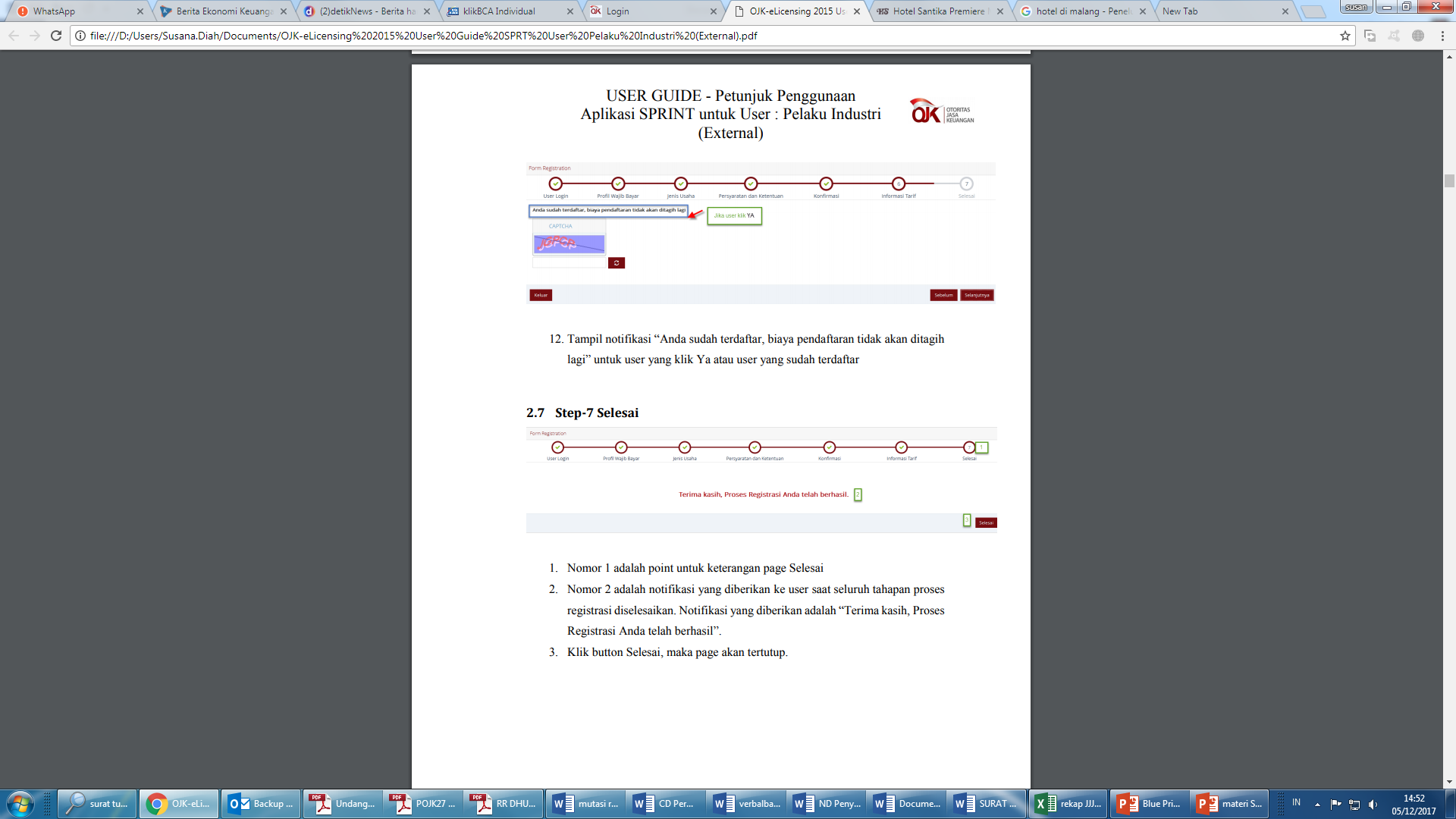 31
Contoh tampilan setelah dilakukan pembayaran
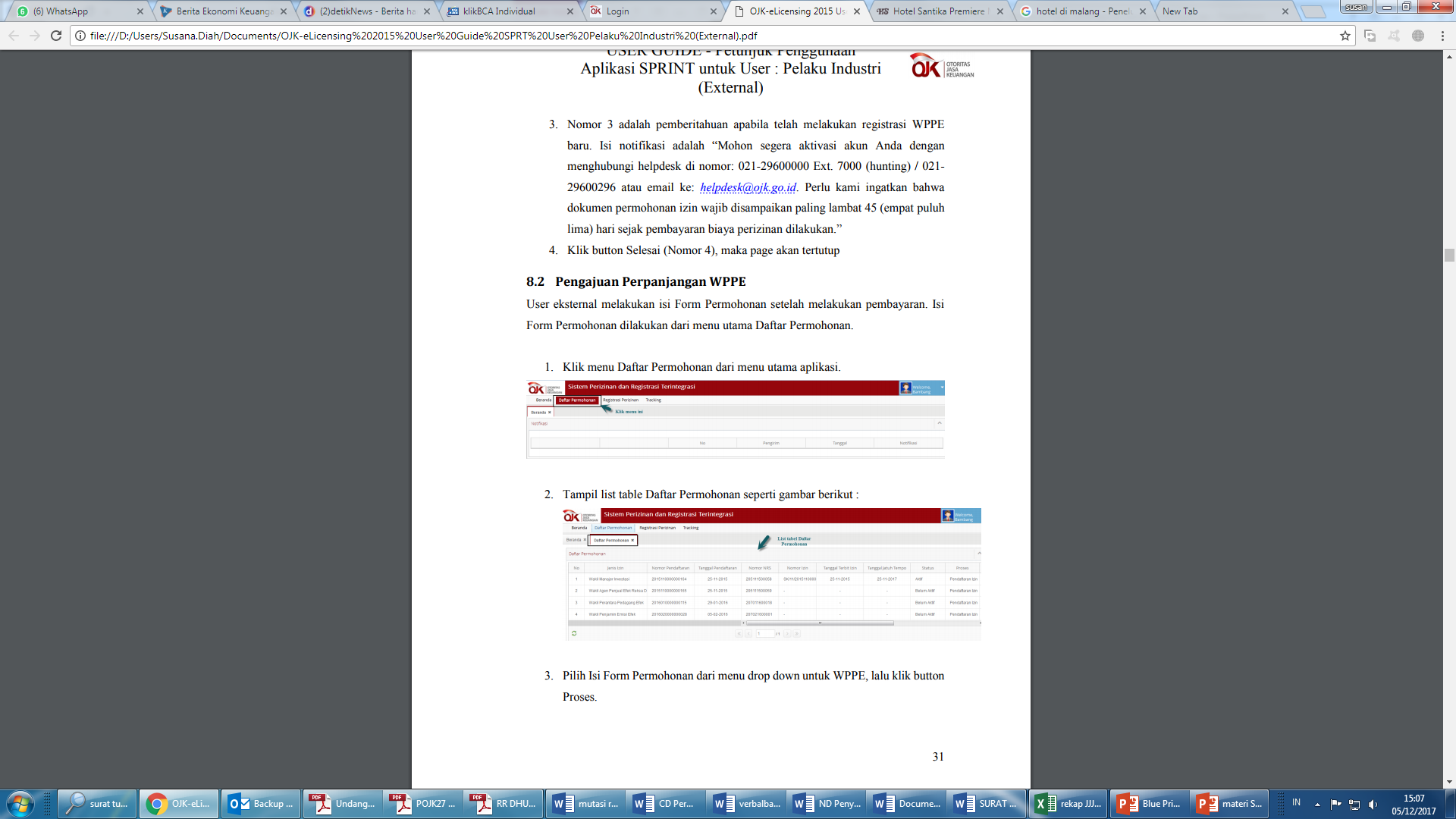 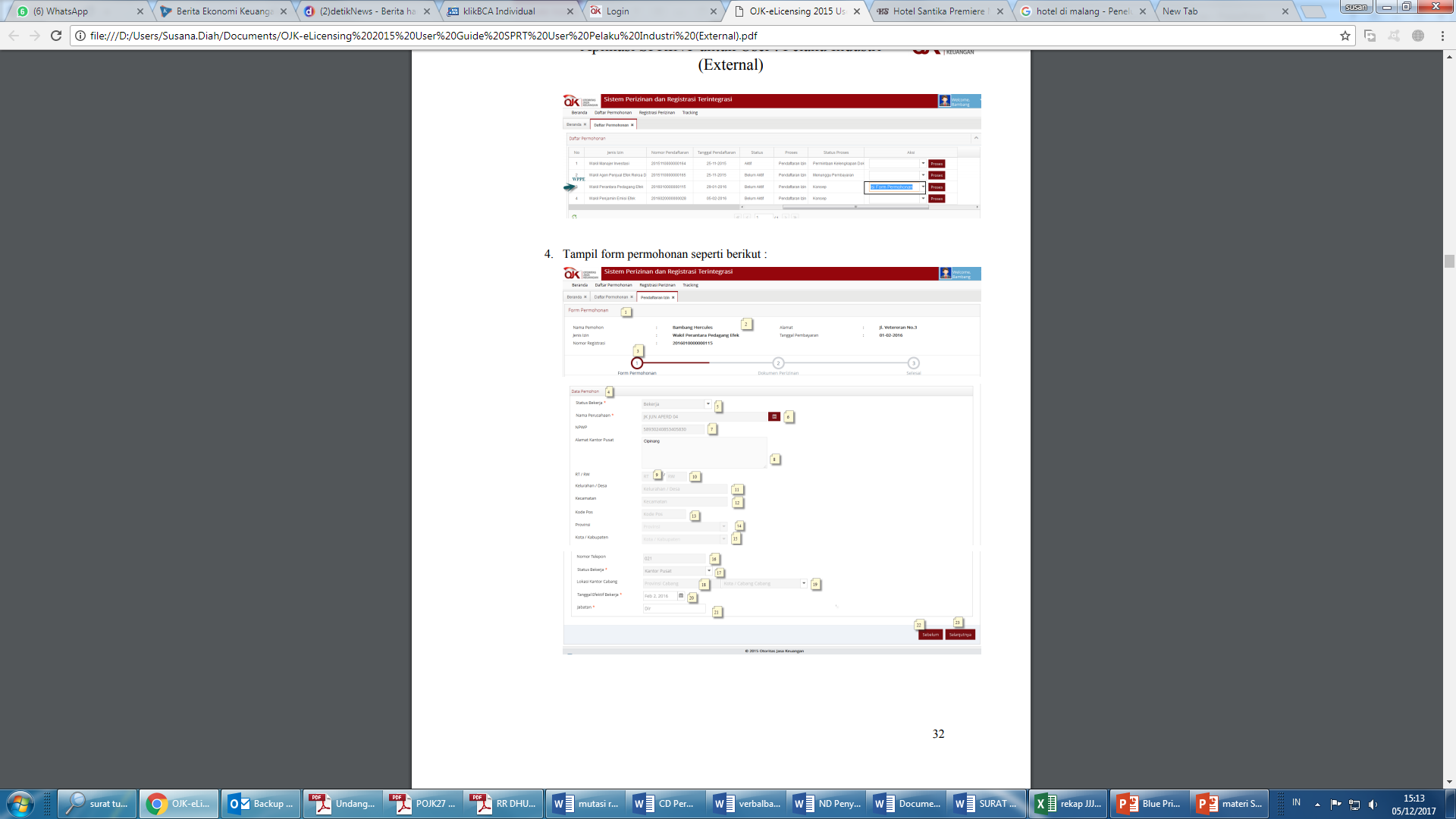 32
Contoh tampilan Setelah dilakukan Pembayaran
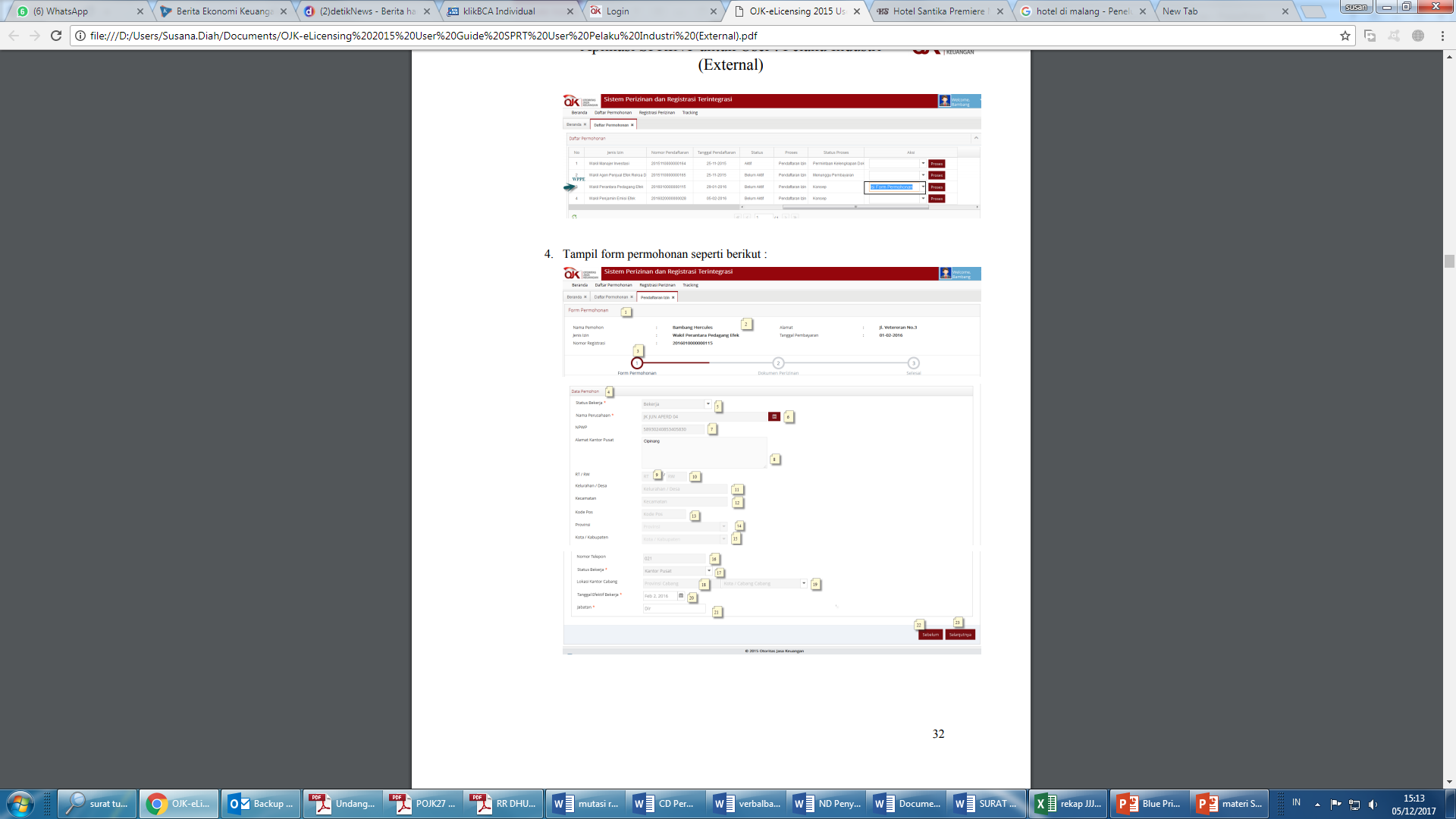 33
Contoh tampilan Penyampaian Dokumen Permohonan
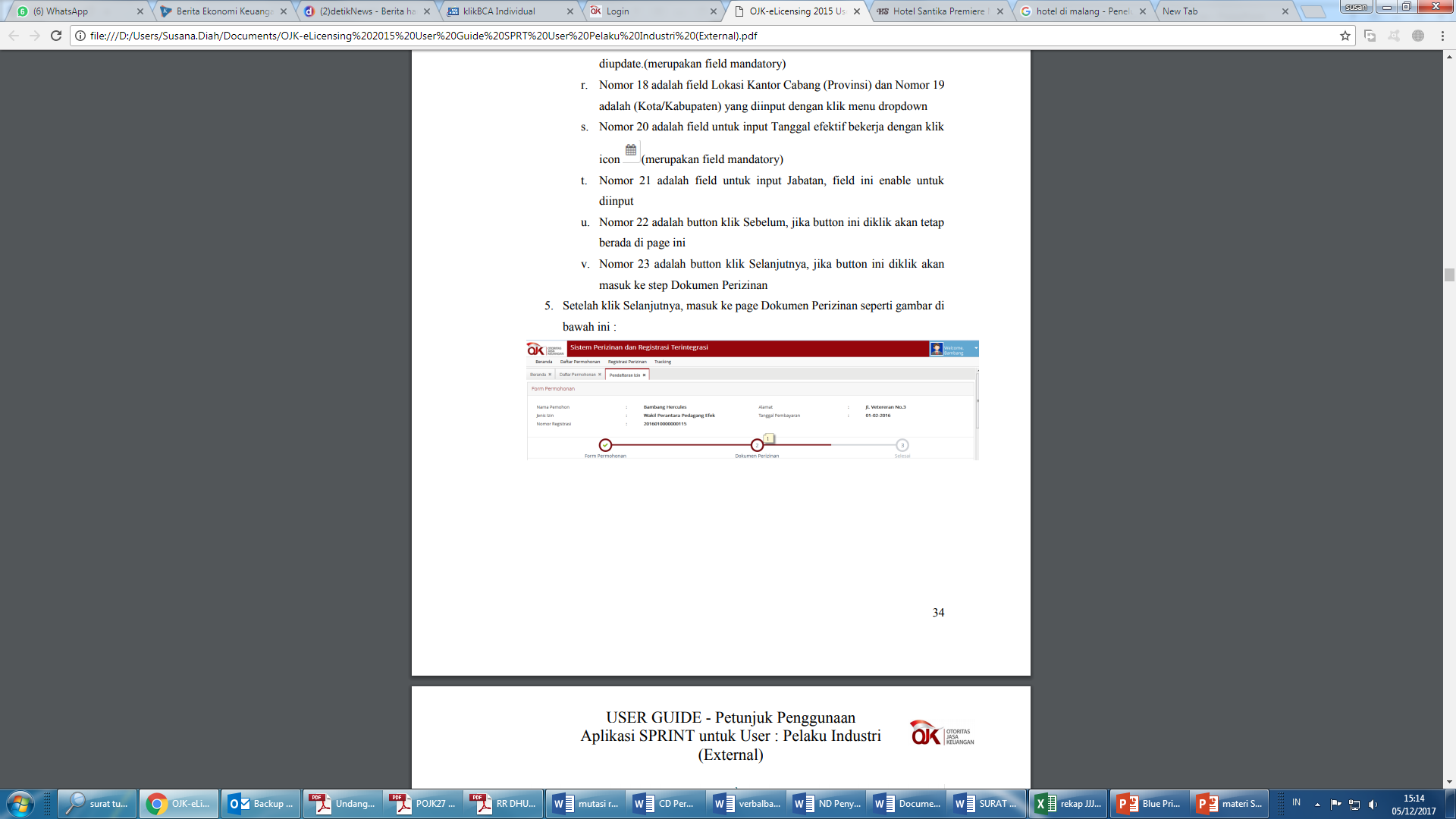 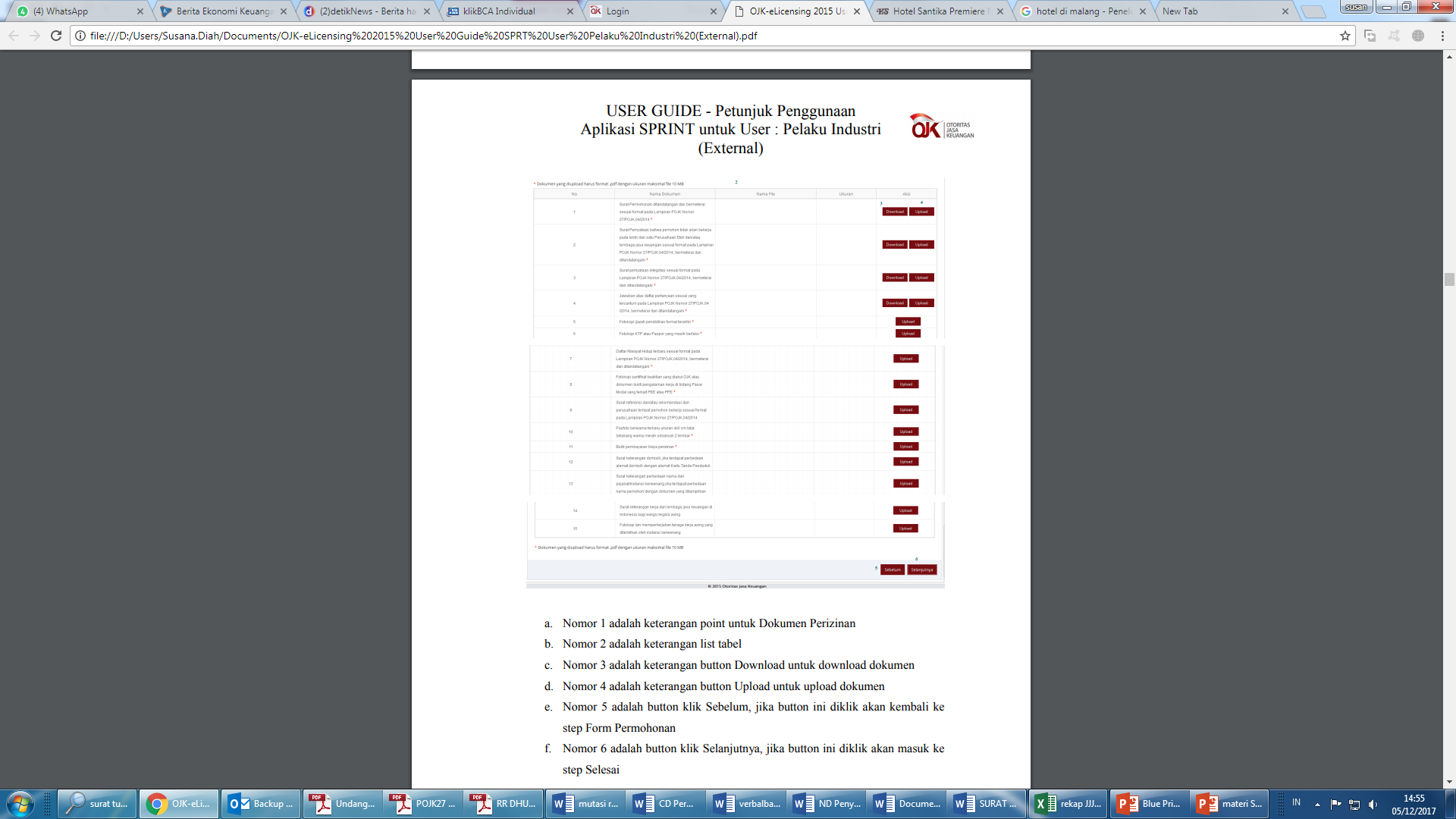 34
Contoh tampilan Selesai Proses di Pemohon
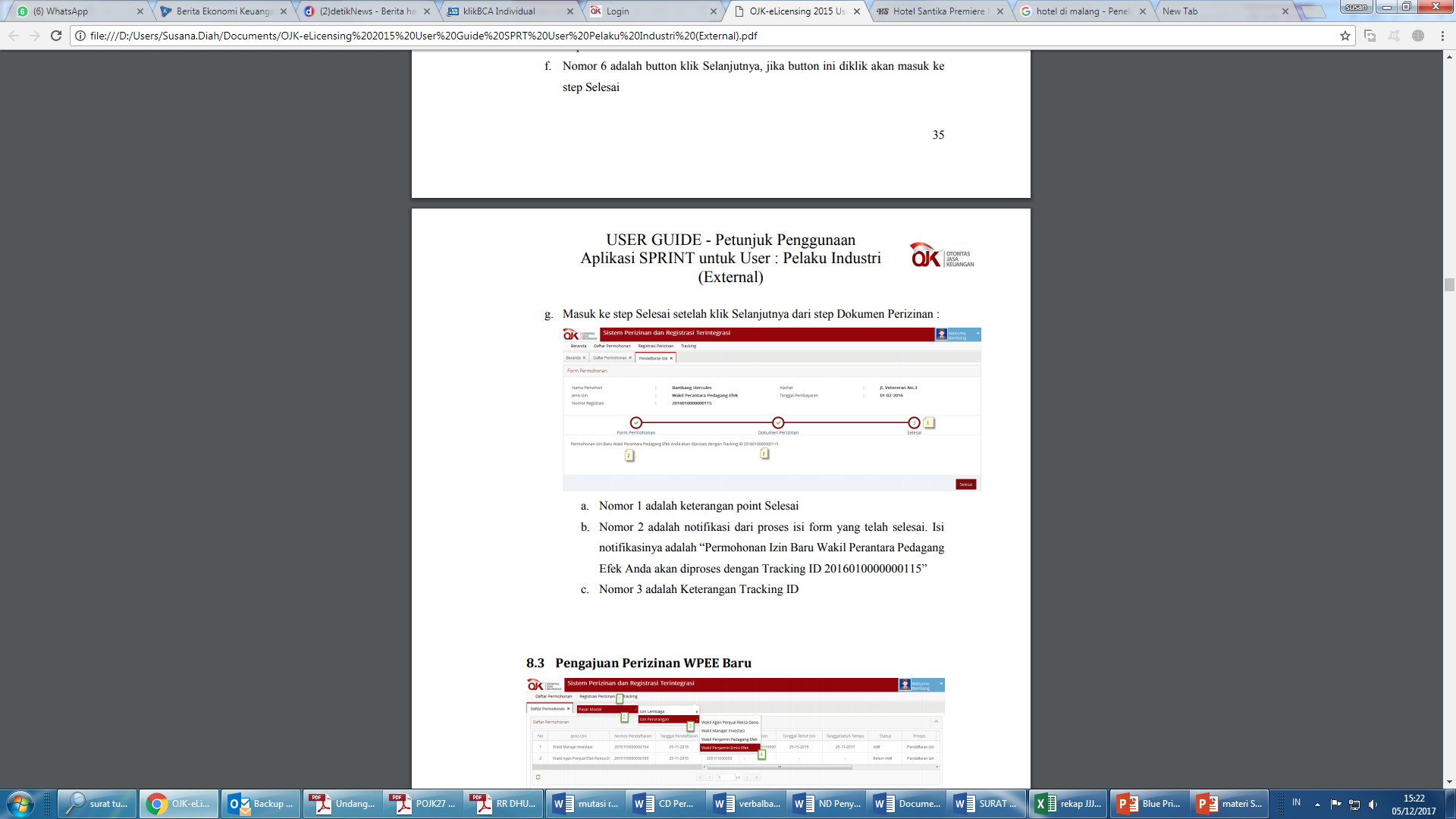 35
SEOJK Nomor 45/SEOJK.04/2016 tentangPenyelenggaraan Program Pendidikan Berkelanjutan Bagi Wakil Penjamin Emisi Efek Dan Wakil Perantara Pedagang Efek
36
LATAR BELAKANG
Pasal 16 Peraturan Otoritas Jasa Keuangan Nomor 27/POJK.04/2014 tentang Perizinan Wakil Penjamin Emisi Efek dan Wakil Perantara Pedagang Efek:

Wakil Penjamin Emisi Efek dan Wakil Perantara Pedagang Efek wajib mengikuti pendidikan berkelanjutan yang diselenggarakan oleh asosiasi yang mewadahi Wakil Penjamin Emisi Efek dan/atau Wakil Perantara Pedagang Efek, atau pihak lain, yang diakui Otoritas Jasa Keuangan paling kurang 2 (dua) tahun sekali. 

Kewajiban sebagaimana dimaksud pada ayat (1) dan pemenuhan persyaratan melampirkan dokumen telah mengikuti pendidikan berkelanjutan dalam rangka permohonan perpanjangan izin berlaku jika telah terdapat: 
asosiasi yang mewadahi Wakil Penjamin Emisi Efek dan/atau Wakil Perantara Pedagang Efek; atau 
pihak lain, yang telah mendapatkan pengakuan dari Otoritas Jasa Keuangan untuk menyelenggarakan pendidikan khusus di bidang Pasar Modal.
33
Pihak Penyelenggara PPL
Pengakuan berdasarkan SEOJK Nomor 17 /SEOJK.04/2016
tentang Pengakuan terhadap asosiasi Wakil Penjamin Emisi Efek dan Wakil Perantara Pedagang Efek
Pengakuan berdasarkan  SEOJK 
Nomor 45/SEOJK.04/2016 tentangPenyelenggaraan Program Pendidikan Berkelanjutan Bagi Wakil Penjamin Emisi Efek dan Wakil Perantara Pedagang Efek
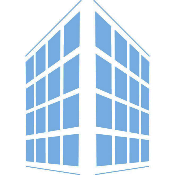 LPKPM
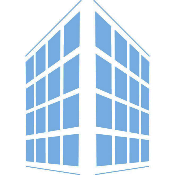 PEE / PPE
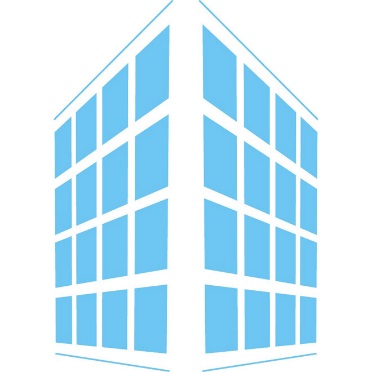 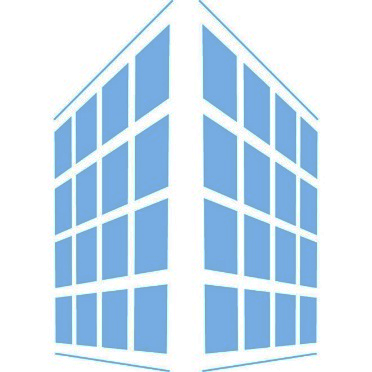 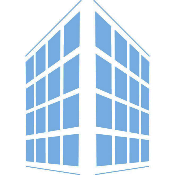 Perguruan Tinggi
Asosiasi
Pihak Lain
34
Bentuk PPL
*Tata cara pelaksanaan PPL secara tatap muka dan selain tatap muka diatur oleh Penyelenggara PPL.
35
Pemenuhan Kewajiban PPL bagi Pemegang izin
Pemegang Izin Wakil Penjamin Emisi Efek dan/atau Wakil Perantara Pedagang Efek dianggap telah memenuhi kewajiban PPL apabila:
setiap 1 (satu) periode perpanjangan izin Wakil Penjamin Emisi Efek dan/atau Wakil Perantara Pedagang Efek.
36
Persyaratan Sebagai Penyelenggara PPL
1
2
3
4
37
Kewajiban Penyelenggara dan Peserta PPL:
38
Pencabutan Pengakuan Pihak Lain
43
Ketentuan Lain
*untuk PPL dalam bentuk tatap muka dan non tatap muka berupa webinar
44
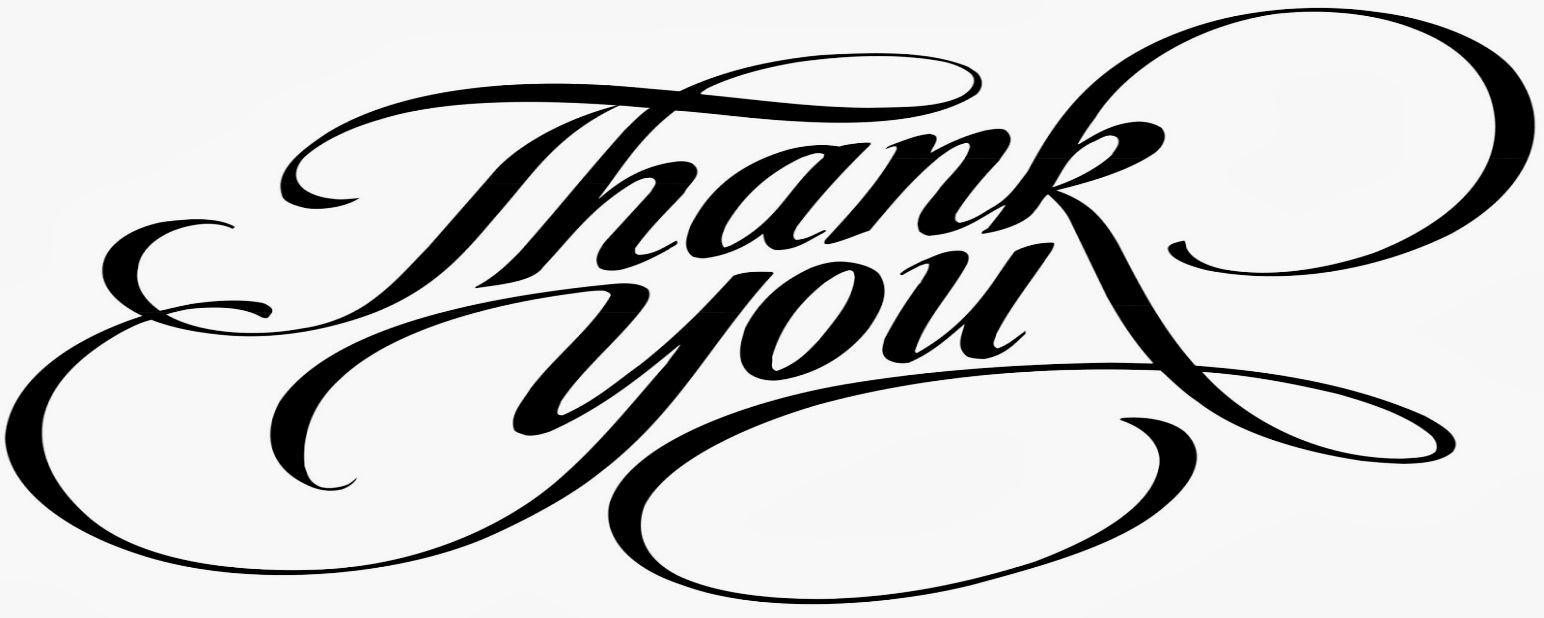 45